LEADER NOTES
Z-A : To pause letters appearing press ‘f’, to unpause press ‘f’ again

TNUH REGNEVACS : Find the opposites of the things listed. Click the timer to start (10 minutes)
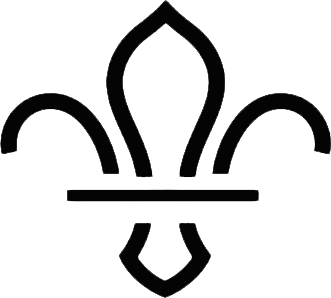 SCOUT    GAMES
OF
SCOUT OF GAMES

Hello, and welcome to everyone’s favourite Game Show,
Scout of Games.
Let’s take a look at the prizes on offer today,what would you like to win?
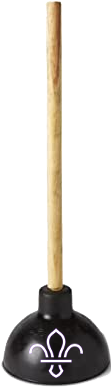 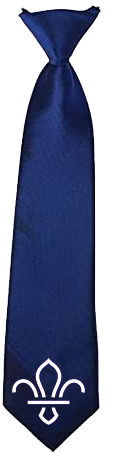 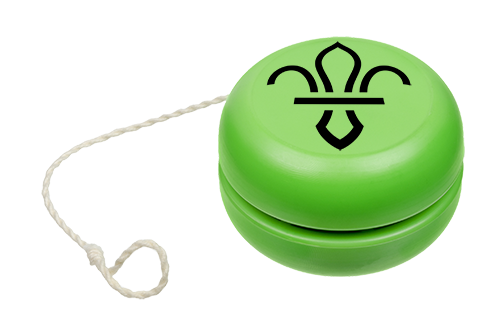 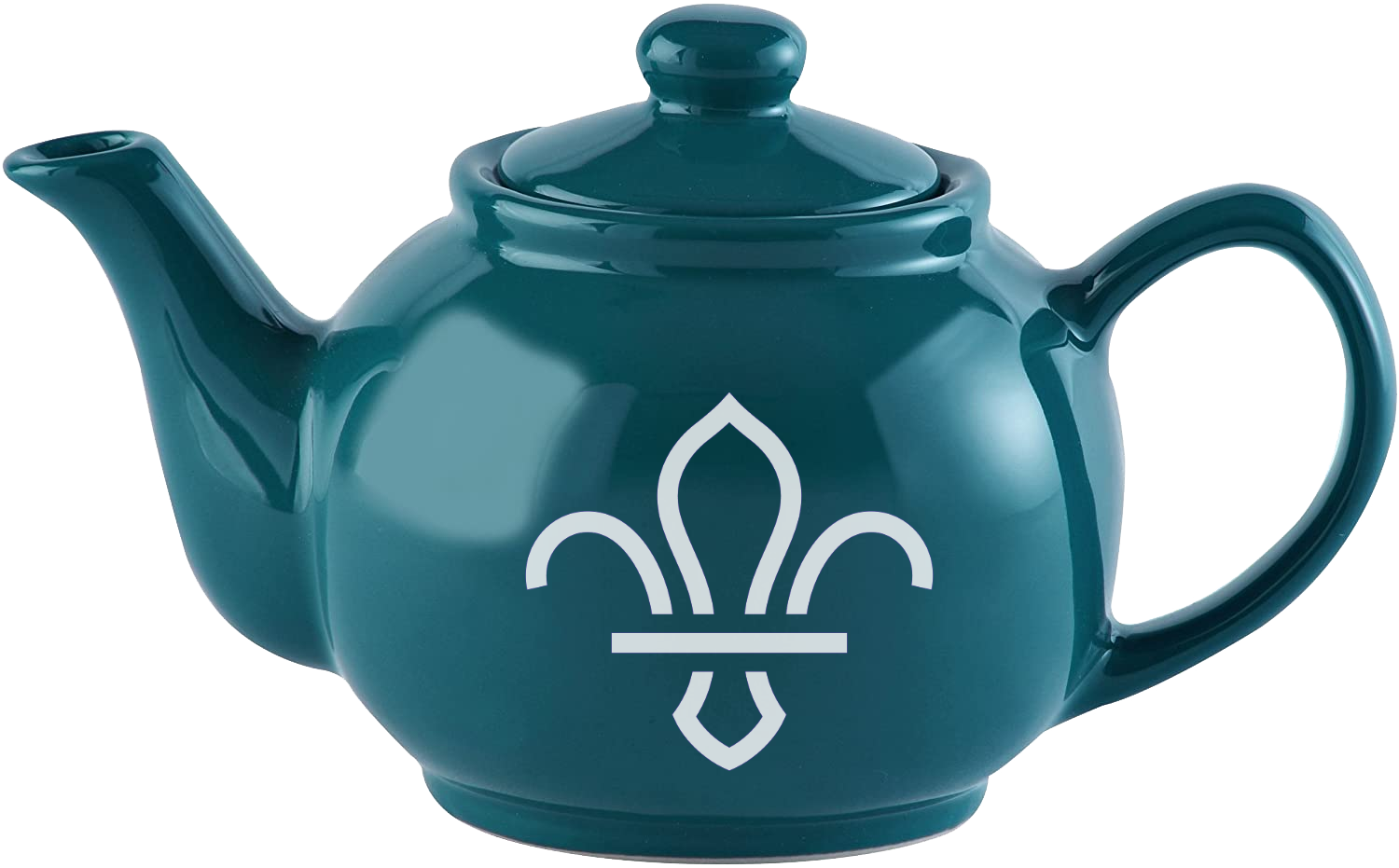 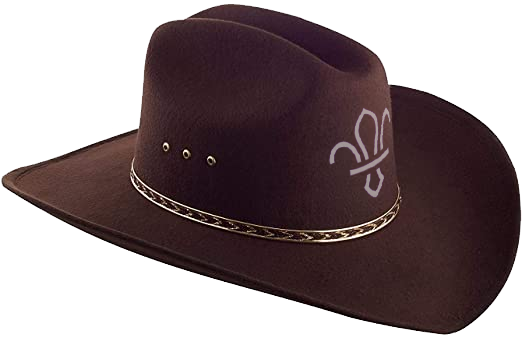 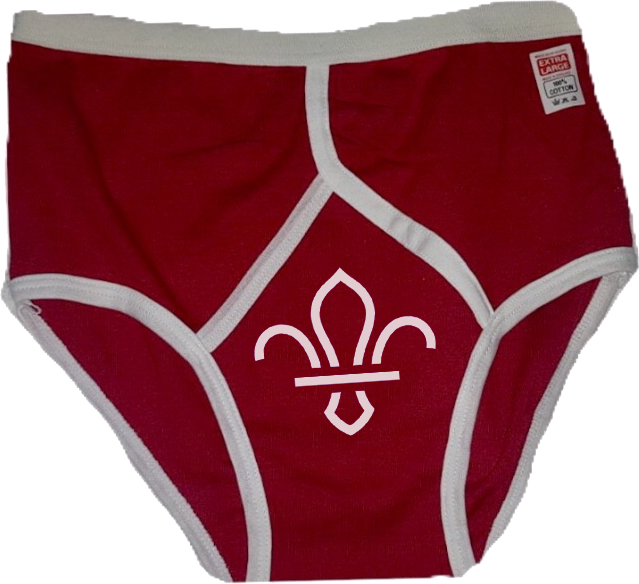 Z - A
[Speaker Notes: https://www.classtools.net/blog/z-a-word-association-quiz-for-startersplenaries/ 

	Press ‘F’ to pause and resume letters appearing]
C
L
F
A
O
E
N
K
M
T
O
E
A
N
A
D
E
Z - A

I’ve written 3 words that are linked in some way
The letters will be filled in from Z to A 
Give me the link to win the point

For Example:
Fizzy Drinks
Z
Y
X
W
V
U
T
S
R
Q
P
O
N
M
L
K
J
I
H
G
F
E
D
C
B
A
T
E
N
N
I
S
F
O
O
T
B
A
L
L
P
I
N
G
P
O
N
G
-
BALL GAMES
Z
Y
X
W
V
U
T
S
R
Q
P
O
N
M
L
K
J
I
H
G
F
E
D
C
B
A
B
U
Z
Z
R
E
X
W
O
D
Y
O
TOY STORY CHARACTERS
Z
Y
X
W
V
U
T
S
R
Q
P
O
N
M
L
K
J
I
H
G
F
E
D
C
B
A
G
L
O
V
E
S
H
A
T
S
C
R
F
A
WINTER CLOTHES
Z
Y
X
W
V
U
T
S
R
Q
P
O
M
L
K
J
I
H
G
F
E
D
C
B
A
N
Y
E
L
L
O
W
R
E
D
G
R
E
N
E
COLOURS
Z
Y
X
W
V
U
T
S
R
Q
P
O
N
M
L
K
J
I
H
G
F
E
D
C
B
A
T
E
S
C
O
A
S
D
A
M
O
R
R
S
O
N
S
I
SUPERMARKETS
Z
Y
X
W
V
U
T
S
R
Q
P
O
N
M
L
K
J
I
H
G
F
E
D
C
B
A
D
R
U
M
G
U
I
T
A
R
T
R
U
P
E
T
M
INSTRUMENTS
Z
Y
X
W
V
U
T
S
R
Q
P
O
N
M
L
K
J
I
H
G
F
E
D
C
B
A
O
X
Y
G
E
N
Z
I
N
C
I
R
N
O
CHEMICAL ELEMENTS
Z
Y
X
W
V
U
T
S
R
Q
P
O
N
M
L
K
J
I
H
G
F
E
D
C
B
A
T
E
N
T
T
O
R
C
H
B
L
A
K
E
T
N
THINGS TO TAKE CAMPING
Z
Y
X
W
V
U
T
S
R
Q
P
O
N
M
L
K
J
I
H
G
F
E
D
C
B
A
P
O
T
A
T
O
C
A
R
R
O
T
S
W
D
E
E
VEGETABLES
Z
Y
X
W
V
U
T
S
R
Q
P
O
N
M
L
K
J
I
H
G
F
E
D
C
B
A
S
W
E
D
E
N
F
R
A
N
C
E
W
I
T
Z
R
L
A
N
S
D
E
EUROPEAN COUNTRIES
Z
Y
X
W
V
U
T
S
R
Q
P
O
N
M
L
K
J
I
H
G
F
E
D
C
B
A
D
O
G
F
I
S
H
H
A
M
E
R
S
T
HOUSEHOLD PETS
Z
Y
X
W
V
U
T
S
R
Q
P
O
N
M
L
K
J
I
H
G
F
E
D
C
B
A
B
M
W
F
O
R
D
R
E
N
U
L
T
A
CAR MANUFACTURERS
Z
Y
X
W
V
U
T
S
R
Q
P
O
N
M
L
K
J
I
H
G
F
E
D
C
B
A
M
O
U
S
E
K
E
Y
B
O
A
R
D
M
O
N
T
O
R
I
PARTS OF A COMPUTER
Z
Y
X
W
V
U
T
S
R
Q
P
O
N
M
L
K
J
I
H
G
F
E
D
C
B
A
C
A
R
D
C
H
E
Q
U
E
A
C
S
H
WAYS TO PAY FOR THINGS
Z
Y
X
W
V
U
T
S
R
Q
P
O
N
M
L
K
J
I
H
G
F
E
D
C
B
A
P
P
L
E
A
B
A
N
A
N
A
K
I
W
I
FRUIT
THE BACKWARDS ROUND
[Speaker Notes: https://www.youtube.com/watch?v=GZebJs0VrFs]
For stand ASU does what?
What does USA stand for?
America of States United
United States of America
THE BACKWARDS ROUND

Everything in this round is backwards
I will ask the question backwards and you need to give me the answer backwards
For Example:
London in River Main The is What?
What is The Main River in London?
Thames River
River Thames
Orange An in Vitamin Main The is What?
What is The Main Vitamin in An Orange?
C Vitamin
Vitamin C
Scout Chief The is Who?
Who is The Chief Scout?
Grylls Bear
Bear Grylls
Britain in lives Mammal Spiky What?
What Spiky Mammal lives in Britain?
Hog Hedge
Hedgehog
“Moon the over jump Cow” the does Rhyme Nursery What In?
In What Nursery Rhyme does the “Cow jump over the moon”?
Diddle Diddle Hey
Hey Diddle Diddle
USA and UK the Between is Ocean What?
What Ocean is Between the UK and USA?
Ocean Atlantic North
North Atlantic Ocean
Badges Challenge the of all completing for get you do award What?
What award do you get for completing all of the Challenge Badges?
Award Gold Scouts Chief
Chief Scouts Gold Award
London in clock big the of Name the is What?
What is the Name of the big clock in London?
Ben Big
Big Ben
Group Scout Which of Part Are You?
You Are Part of Which Scout Group?
Scouts Heath Squirrels 8th
8th Squirrels Heath Scouts
Minister Prime UK The is Who?
Who is The UK Prime Minister?
Johnson Boris
Boris Johnson
From Character This Is Film What?
What Film Is This Character From?
Ralph It Wreck
Wreck It Ralph
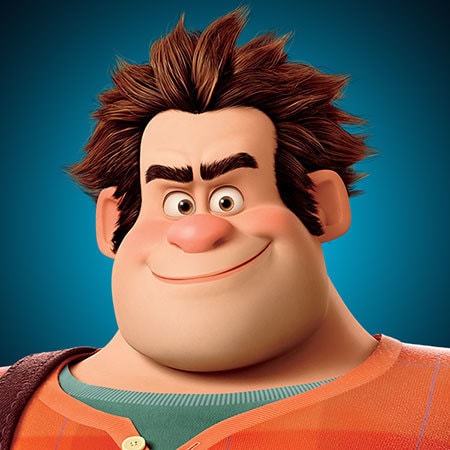 This is Country Which?
Which Country is This?
Ireland of Republic
Republic of Ireland
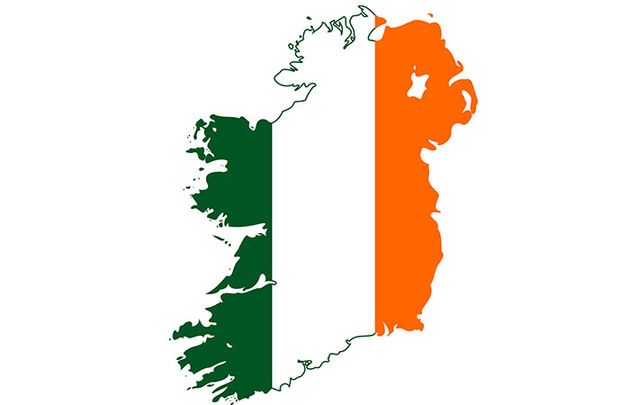 Called Symbol This Is What?
What Is This Symbol Called?
Yang Ying
Ying Yang
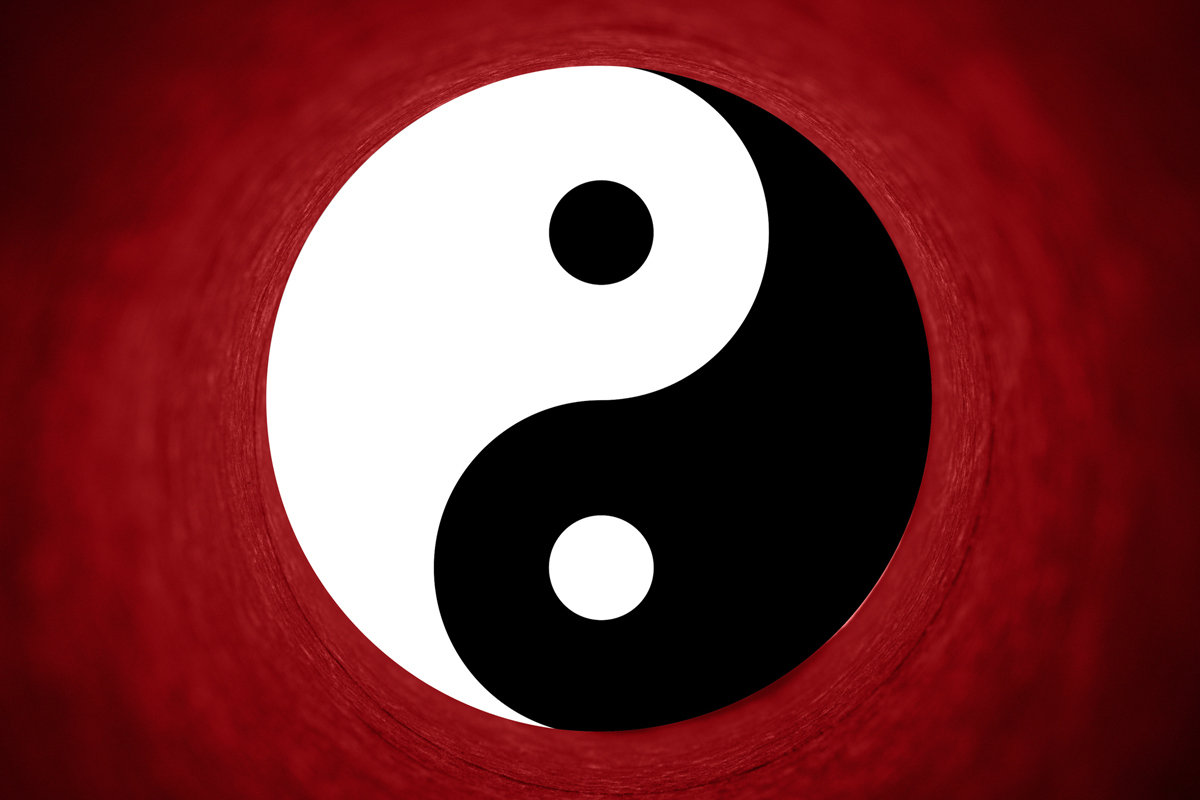 Tubby Telly This Is Who?
Who Is This Telly Tubby?
Winky Tinky
Tinky Winky
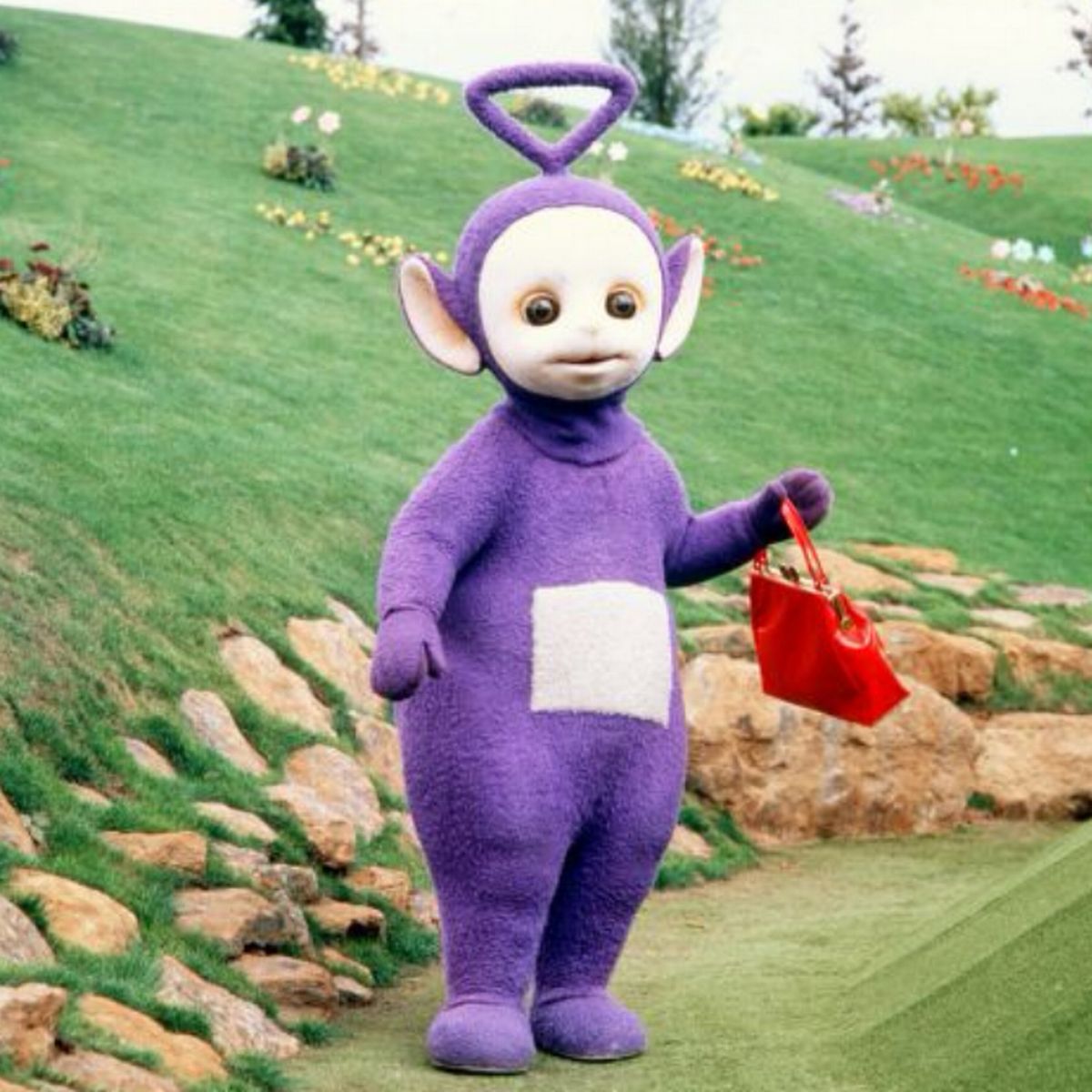 Character Famous This Is Who?
Who Is This Famous Character?
Bond James
James Bond
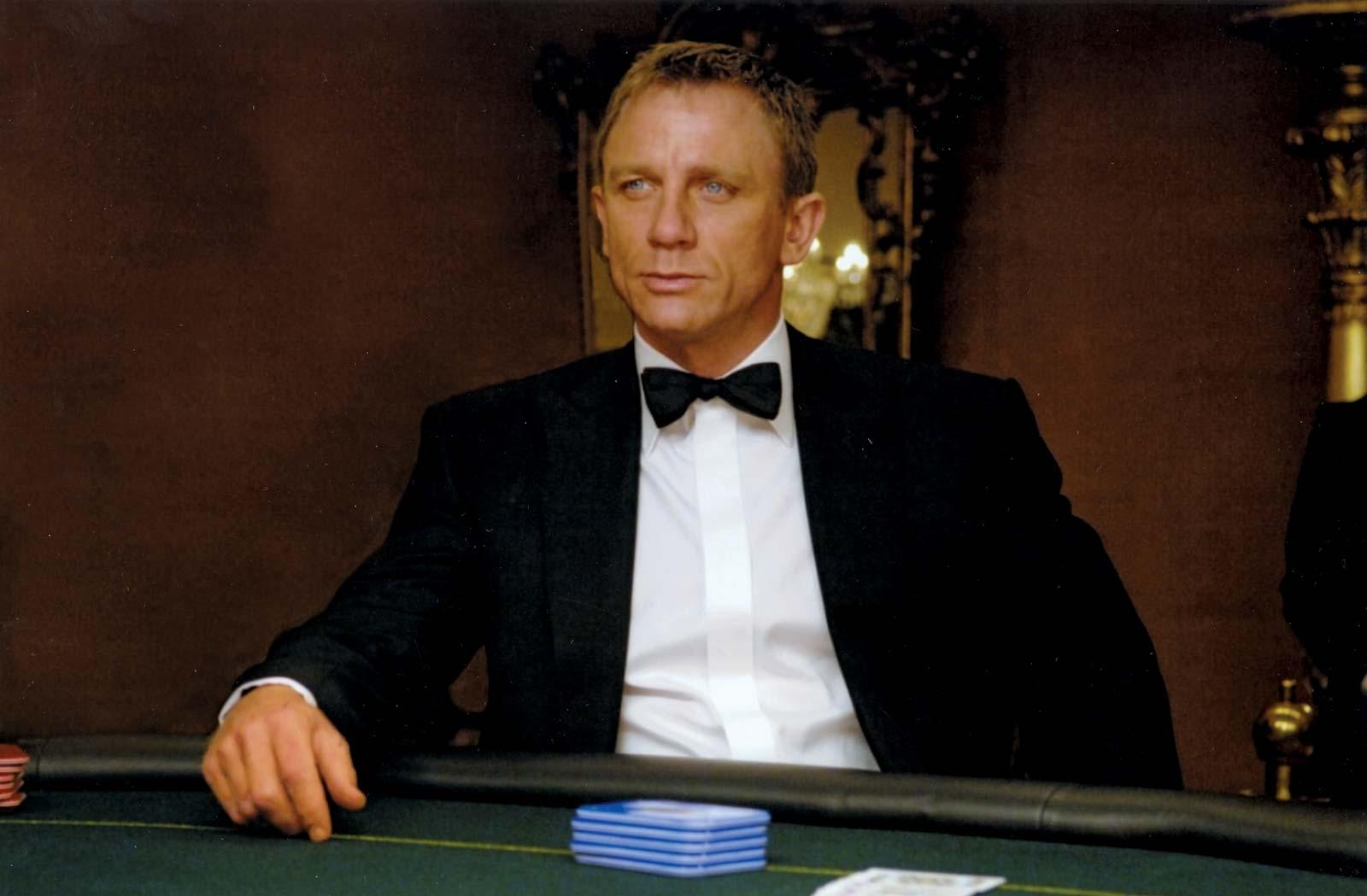 OPPOSITES ATTRACT
[Speaker Notes: https://www.youtube.com/watch?v=kEmCDbHeK-A]
Give This
Take That
OPPOSITES ATTRACT

I’m going to give you some categories and some hints to things from those categories
The hints will be the exact opposite of the answer
For Example: Bands
Hot Pause
Bands
Coldplay
King
Bands
Queen
Frontstreet Girl
Bands
Backstreet Boys
Red Night
Bands
Green Day
Knives and Celebrations
Bands
Guns and Roses
Spit
Birds
Swallow
Slow
Birds
Swift
Queen Sushi
Birds
Kingfisher
Donating
Birds
Robin
Extinguished Stop
Birds
Flamingo
Melted
Films
Frozen
Slow and Calm
Films
Fast and Furious
Outside In
Films
Inside Out
Nurse Do-a-Lot
Films
Dr Dolittle
The Bad, The Good, and The Handsome
Films
The Good, The Bad, and The Ugly
TNUH REGNEVACS
TNUH REGNEVACS
Lose as few of these as you can’t
- Something Heavy
- Something Opaque
- Something Red
- Something You Wear On Your Hands
- Something Dull
- Something Hard 
- Something Quiet
- Something You Wear When It’s Hot
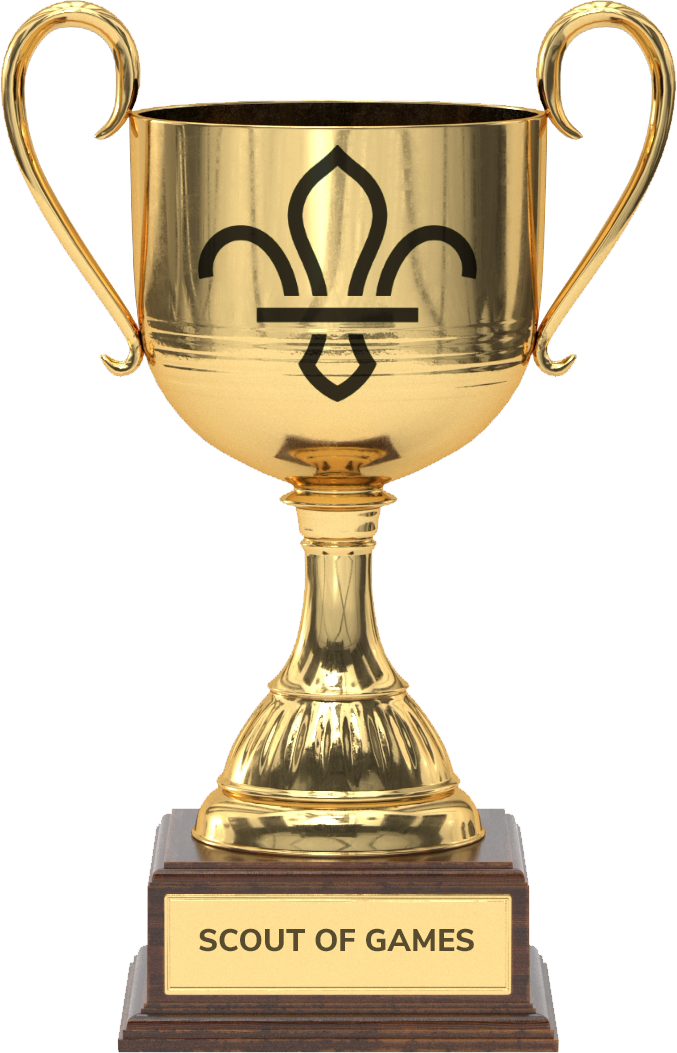 THANKS FOR PLAYING

How did you score?

I hope you had fun, stay safe, and keep washing your hands!



SCOUT OF GAMESIs a rip off of the popular television programme House of Games, from whom I did not get permission to make this. Let’s hope Richard Osman doesn’t sue me!